第３章　各教科指導等に　　　　おけるＩＣＴ活用
１．授業での効果的な
　　ＩＣＴ活用
ＩＣＴ活用の効果と目的
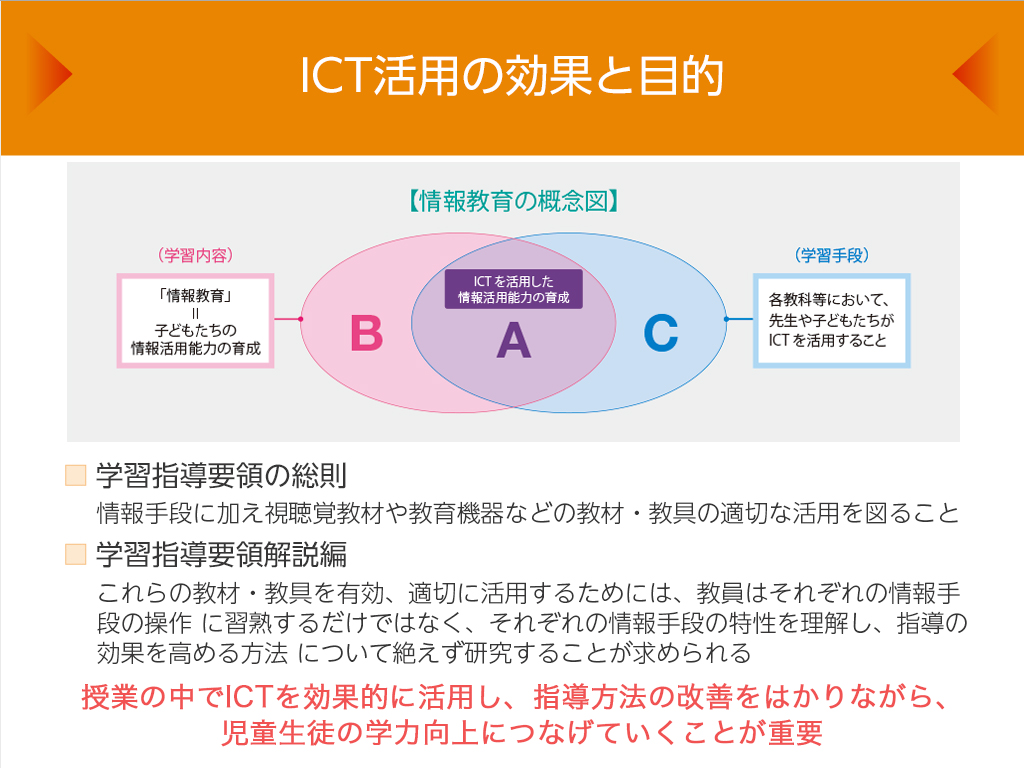 学習指導要領の総則
情報手段に加え視聴覚教材や教育機器などの教材・教具の適切な活用を図ること
ＩＣＴ活用の効果と目的
学習指導要領解説編
これらの教材・教具を有効、適切に活用するためには、教員はそれぞれの情報手段の操作に習熟するだけではなく、それぞれの情報手段の特性を理解し、指導の効果を高める方法について絶えず研究することが求められる
授業の中でＩＣＴを効果的に活用し、　　　　　　　指導方法の改善をはかりながら、　　　　　　　　児童生徒の学力向上につなげていくことが重要
ＩＣＴ活用の効果と目的
ＩＣＴ活用の効果
教員：「関心・意欲・態度」の観点をはじめ全観点で教育的効果や児童生徒の集中度、楽しく学習できるようになること

児童生徒：学習への積極性や意欲、態度など
ＩＣＴ活用の効果と目的
ＩＣＴ活用の目的
×ＩＣＴを活用した授業を行うこと
○ＩＣＴを効果的に活用し、児童生徒の学力向上

×ＩＣＴそのものが児童生徒の学力を向上させる
○ＩＣＴ活用が教員の授業技術に組み込まれる
ＩＣＴ活用の効果と目的
つまり……
どのような場面でどのようにＩＣＴを活用すれば児童生徒に学力がつくのか、授業設計することが必要
興味・関心を高めるＩＣＴ活用
課題の把握に役立つＩＣＴ活用
教科の学びを深める児童生徒のＩＣＴ活用
知識の定着や技能の習熟をねらったＩＣＴ活用
個に応じた指導・支援をすすめるＩＣＴ活用